Croeso i Blwyddyn 4 & 5!
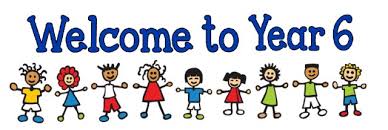 Dear Pupils and Parents/Guardians,


Welcome back to the new school year. We are looking forward to a great time together. Please find below some useful information about Year 4 & 5
The adults who will be working in Year 4 & 5 are Mrs. H. Davies & Mrs. G. Poole 
Home-learning:  
There will also be weekly homework activities set on Google Classroom, so please look out for these. I will be informing the children what they are and where to find them.

Reading: Please bring your reading book regularly and especially on your given day so we can listen to you read. Parents please sign the home-school diary with the pages read and any words problem areas.

PE: 
Our P.E sessions will be held every Friday afternoons so please ensure your child comes dressed in appropriate clothing.

We are extremely happy and are looking forward to seeing the class for face to face teaching again. Please can I kindly remind you that sun hats and appropriate clothing will be needed this Term as our Topic is called the ‘Allotment’ !

We hope that you find this new year information useful. There will be further updates and communication throughout the term. 

Parents, please do not hesitate to get in touch with your class teacher through the appropriate channels. if you have any concerns or you would simply like more information. We are here to help.

Many thanks for your continued support,
Yours sincerely,

Mrs. H. Davies & Mrs. G. Poole
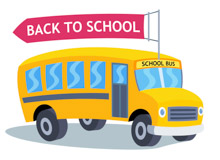